四 长方体（二）
体积单位
WWW.PPT818.COM
学习目标
1.结合生活实际，认识体积、容积单位。
2.在操作交流中，感受1 m3，1 dm3，1 cm3以及1 L，1 mL的实际意义，进一步发展空间概念。
重点
认识体积、容积单位。
难点
感受1 m3，1 dm3，1 cm3以及1 L，1 mL的实际意义。
回顾复习
比一比。
比容积
比体积
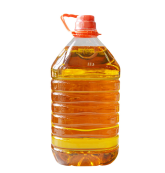 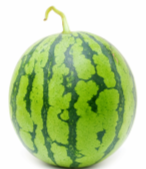 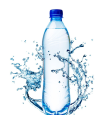 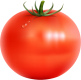 >
>
例题解读
说一说，常见的体积单位有哪些？认一认。
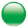 一个手指尖的体积
大约是1 cm3。
一个闹钟的体积接近于1 dm3。
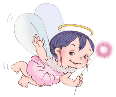 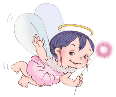 棱长为1厘米的正方体，体积是1立方厘米，记作1厘米3（cm3）。
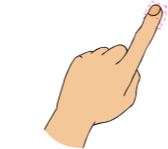 棱长为1分米的正方体，体积是1立方分米，记作1分米3（dm3）。
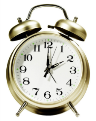 一个电脑桌的体积接近于1 m3。
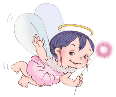 棱长为1米的正方体，体积是1立方米，记作1米3（m3）。
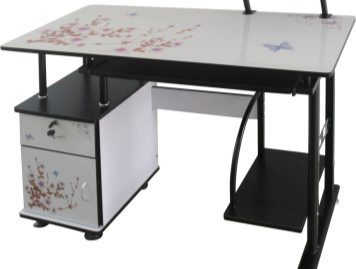 做一做，看一看。
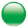 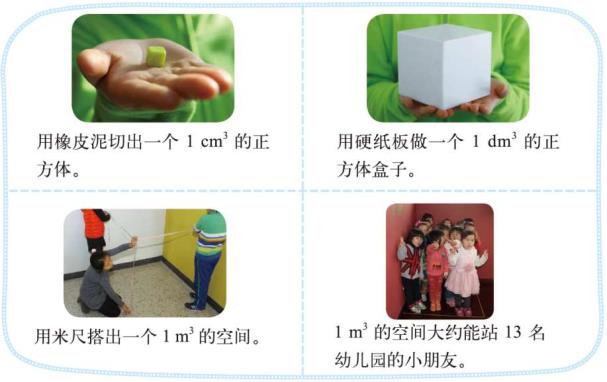 生活中还有哪些物体的体积大约是1 cm3，1 dm3，1 m3？与同伴交流。
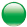 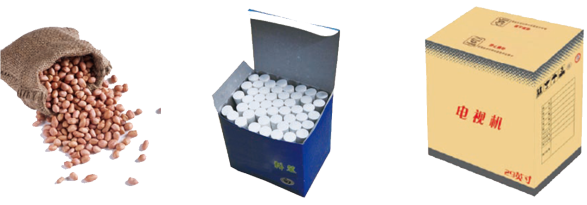 1粒花生米的
体积约_____
1个粉笔盒的
体积约_____
1个29英寸电视机包装箱的体积约_____
1 cm3
1 dm3
1 m3
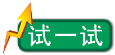 容器内盛放液体的量一般用升（L）、毫升（mL）作单位。看一看，认一认。
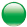 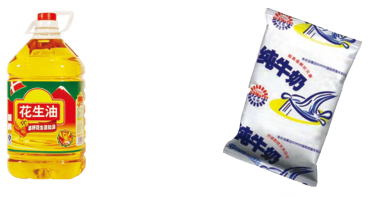 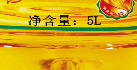 棱长为 1 dm的正方体的容积是 1 L；
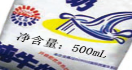 棱长为 1 cm的正方体的容积是 1 mL。
看一看，做一做。
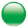 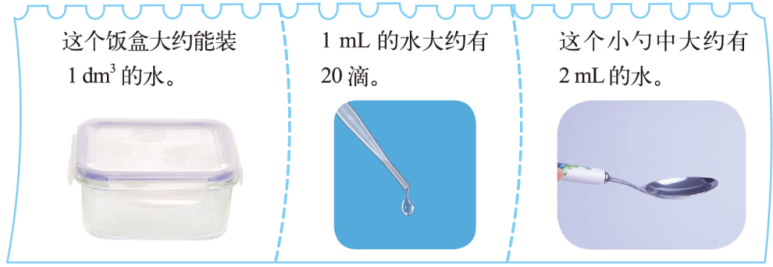 小结
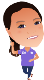 体积单位和容积单位
常用的体积单位有立方厘米（cm3）、立方分米（dm3）、立
方米（m3）。
常用的容积单位有升（L）、毫升（mL）。
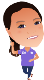 容积单位与体积单位的关系
1 L=1 dm3           1 mL=1 cm3
随堂小测
1.填上适当的体积单位。
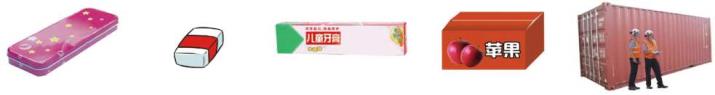 橡皮
牙膏盒
水果箱
集装箱
铅笔盒
cm3
cm3
dm3
cm3
m3
75
8
50
48
40
2.在横线上填上合适的容积单位。
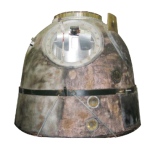 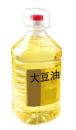 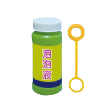 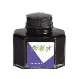 一瓶墨水约
50____
一桶大豆油
约5____
泡泡液约 100____
“神舟五号”载人航天飞船返回舱的容积为6___
mL
L
mL
m3
易错提醒
【例】判断：1 dm3=1 L，所以棱长是 1 dm的正方体的体积是 1 L。                                                                                      (         )
错解：√
正解：×
错因分析：体积单位与容积单位之间可以相互转化，但是两者的意义不相同。计量正方体的大小，就是计算它所占空间的大小，应该用体积单位，不能用容积单位。
课后作业
1.从课后习题中选取；